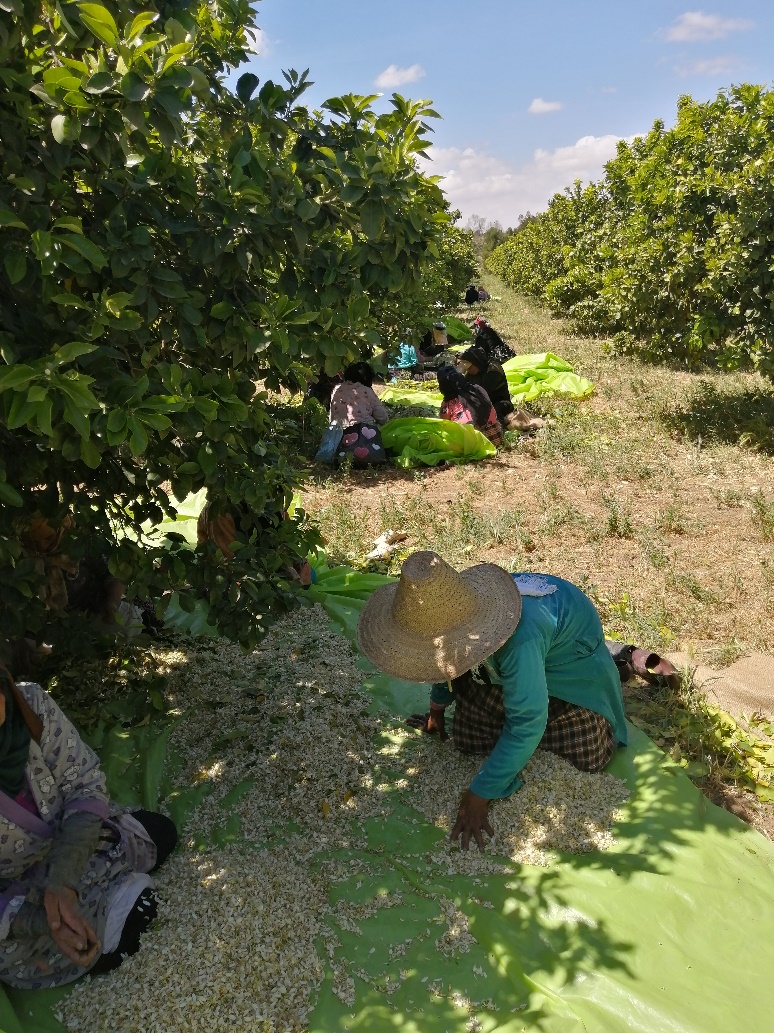 Audit-diagnostic filière fleur d’oranger Biolandes Maroc
Restitution des résultats
22/06/2023
Agenda
Rappel de la portée de l’audit-diagnostic
Méthodologie de la grille d’audit-diagnostic
Résultats : synthèse de l’étude d’audit-diagnostic
Rappel non-conformités UEBT
Notation globale 
Synthèse des critères majeurs
Synthèse des recommandations
Actions prioritaires pour Hermès
30/06/2023
2
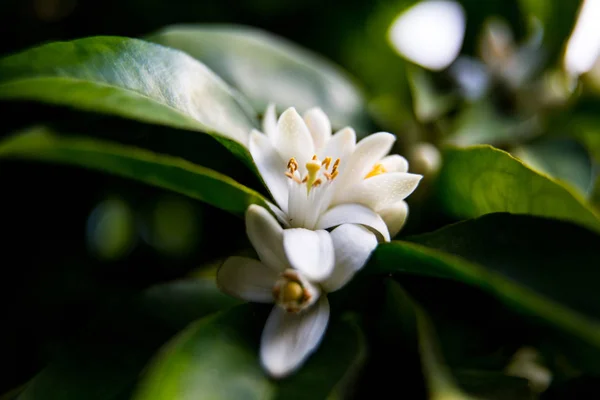 PORTEE DE L’AUDIT-DIAGNOSTIC
Rappel des objectifs
Diagnostic de la filière fleur d’oranger Amont
Pratiques, marchés, risques et enjeux en amont de la chaine d’approvisionnement
Analyse approfondie des enjeux clefs de la filière et des enjeux spécifiques à la Ferme Tiglmamine
Ajuster l’analyse théorique de risques effectuée pour l’origine concernée dans l’outil de suivi filières durables Hermès
Identifier - si applicable - un plan d’action pragmatique et opérationnel, pour atténuer les risques, renforcer les bonnes pratiques et in fine consolider/sécuriser la filière d’approvisionnement
II.      Audit du site de transformation / extraction Aval
 Evaluer le niveau de risque de Biolandes Maroc sur le thème général HSE
Risques environnementaux, sociaux, sureté et sécurité
Organisation / Management et  gouvernance (ESG)
Objectif global : Atténuer les facteurs de risque majeurs pour Hermès et encourager les bonnes pratiques
30/06/2023
4
Rappel des enjeux de la filière fleur d’oranger Maroc – d’après la grille d’analyse filières durables (BDD HPB)
L’analyse des risques pays BDD HPB amène à considérer la filière est à risque potentiel  (APPROCHE THEORIQUE)
note pondérée 8,5, avec seuil critique à partir de 8,0/12
Critères MP majeures/stratégiques pour Hermès » : à risque avec 2 cas d’emploi et usage dans  1 ligne majeure en lancement 
Droits Humains et sécurité » : trois critères (présence de populations autochtones, prévalence de l’excès de travail/exploitation, travail des enfants) sont jugés fortement à risque car en zone berbère où prévaut la surexploitation informelle des personnes vulnérables ;
Communautés locales » : deux critères (corruption et niveau de pauvreté) sont jugés à risque de par l’utilisation de main d’œuvre locale saisonnière 
Volet « Environnement et biodiversité » : certains critères sont sans objet (pas de ratification Nagoya ; la plante n’est ni protégée, ni listée CITES, ni invasive, ni objet de cueillette sauvage). Les autres critères (biodiversité, dégradation des sols, stress hydrique, utilisation de produits phytosanitaires, impacts du changement climatique) sont tous jugés à risque, notamment le stress hydrique structurel, l’exposition au changement climatique et la baisse de fertilité des sols ;
« Stabilité de l’approvisionnement » : 2 critères sont jugés à risque (attractivité des prix, robustesse de la filière)
30/06/2023
5
Rappel de l’objet de l’étude
Rang 2
Vente de concrète
Rang 1
Externes
Vente d’absolue
Société partenaire de bus
Travailleurs saisonniers :
- ~1200 Cueilleuses
- ~35 Chefs d’équipe
- ~10 Tailleurs
Travailleurs externes et sociétés sous-traitantes
30/06/2023
6
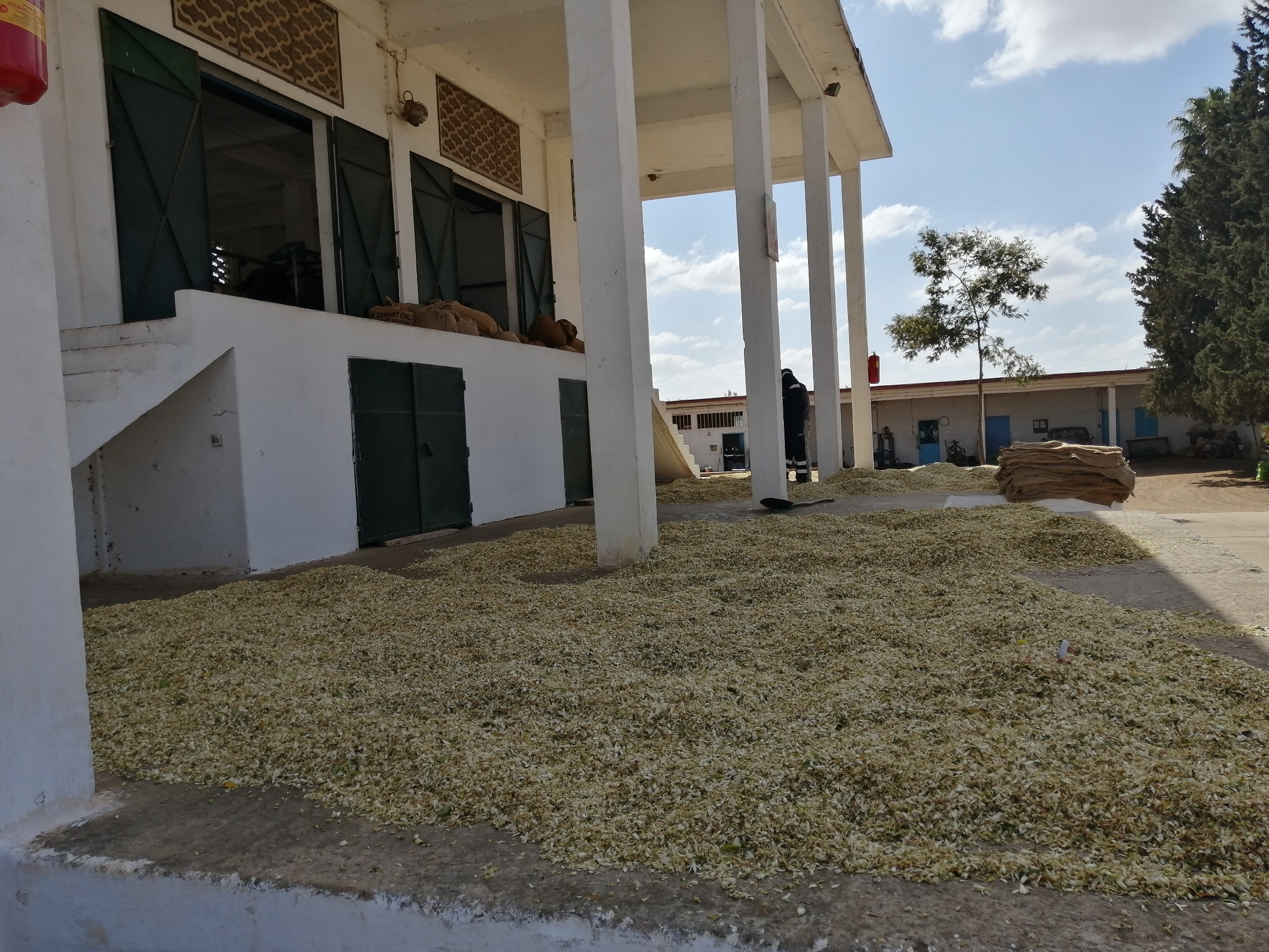 METHODOLOGIE GLOBALE
Grille d’audit-diagnostic : structure globale
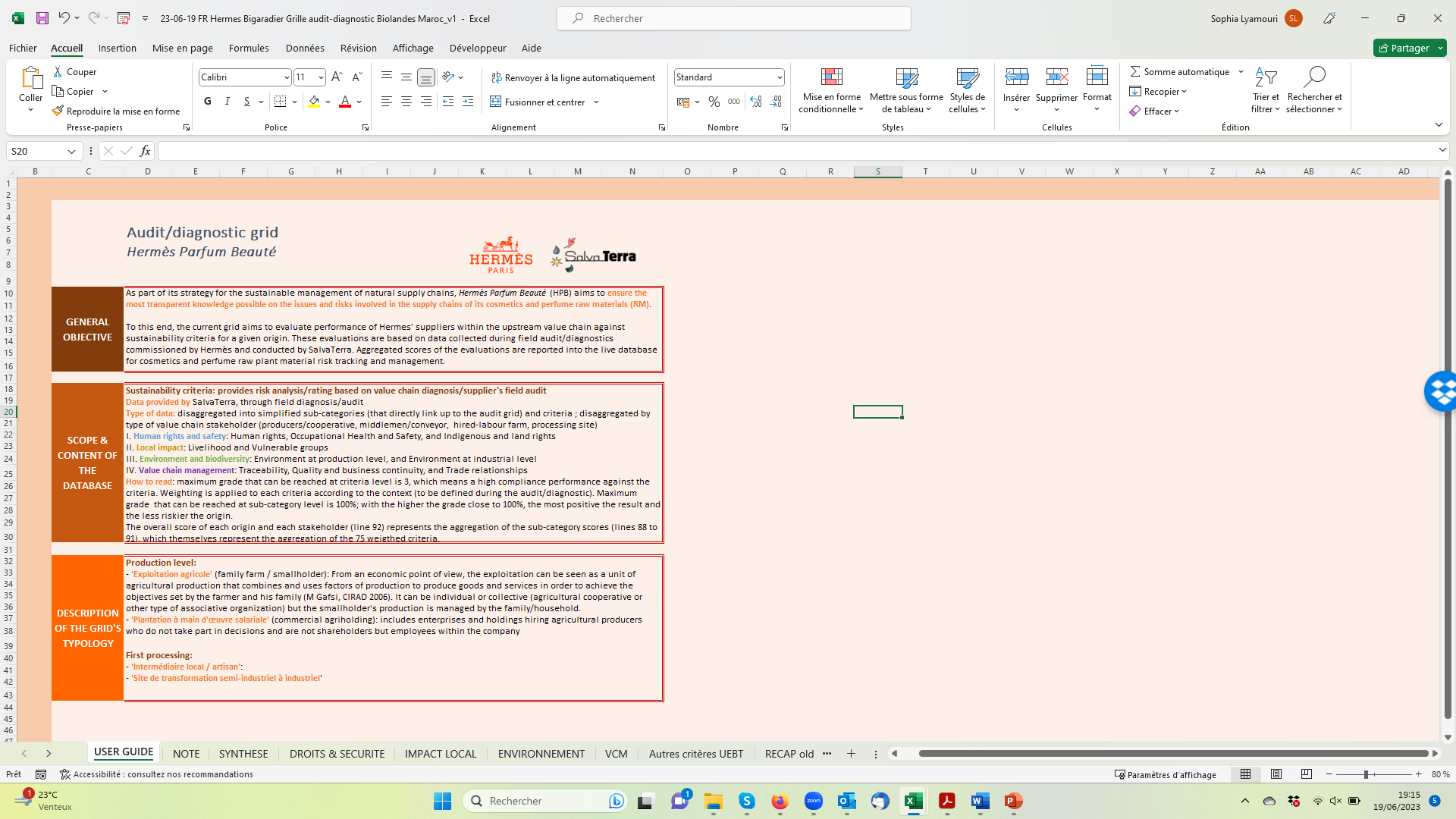 1. USER GUIDE
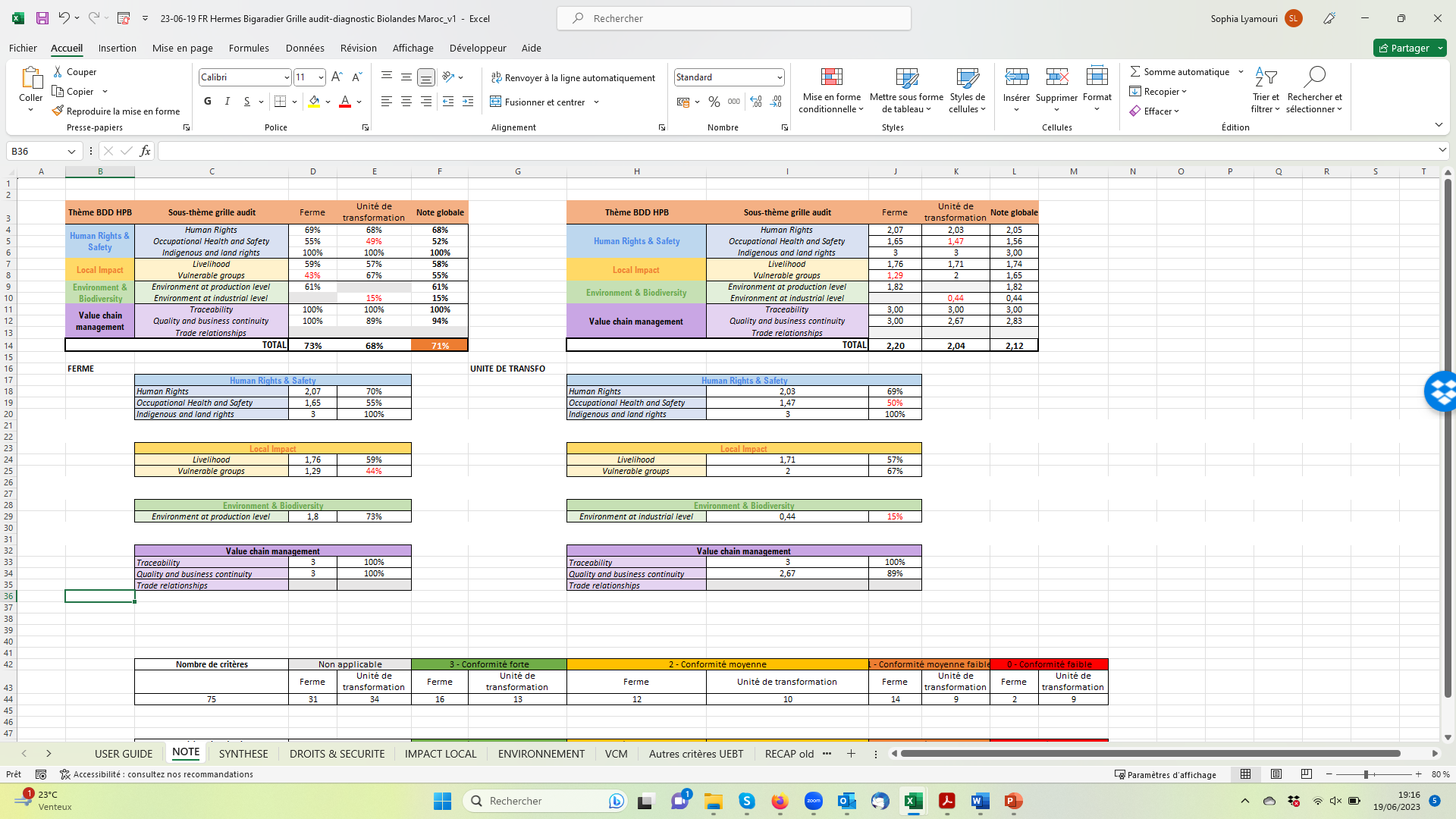 2. NOTE GLOBALE
30/06/2023
8
Grille d’audit-diagnostic : structure globale
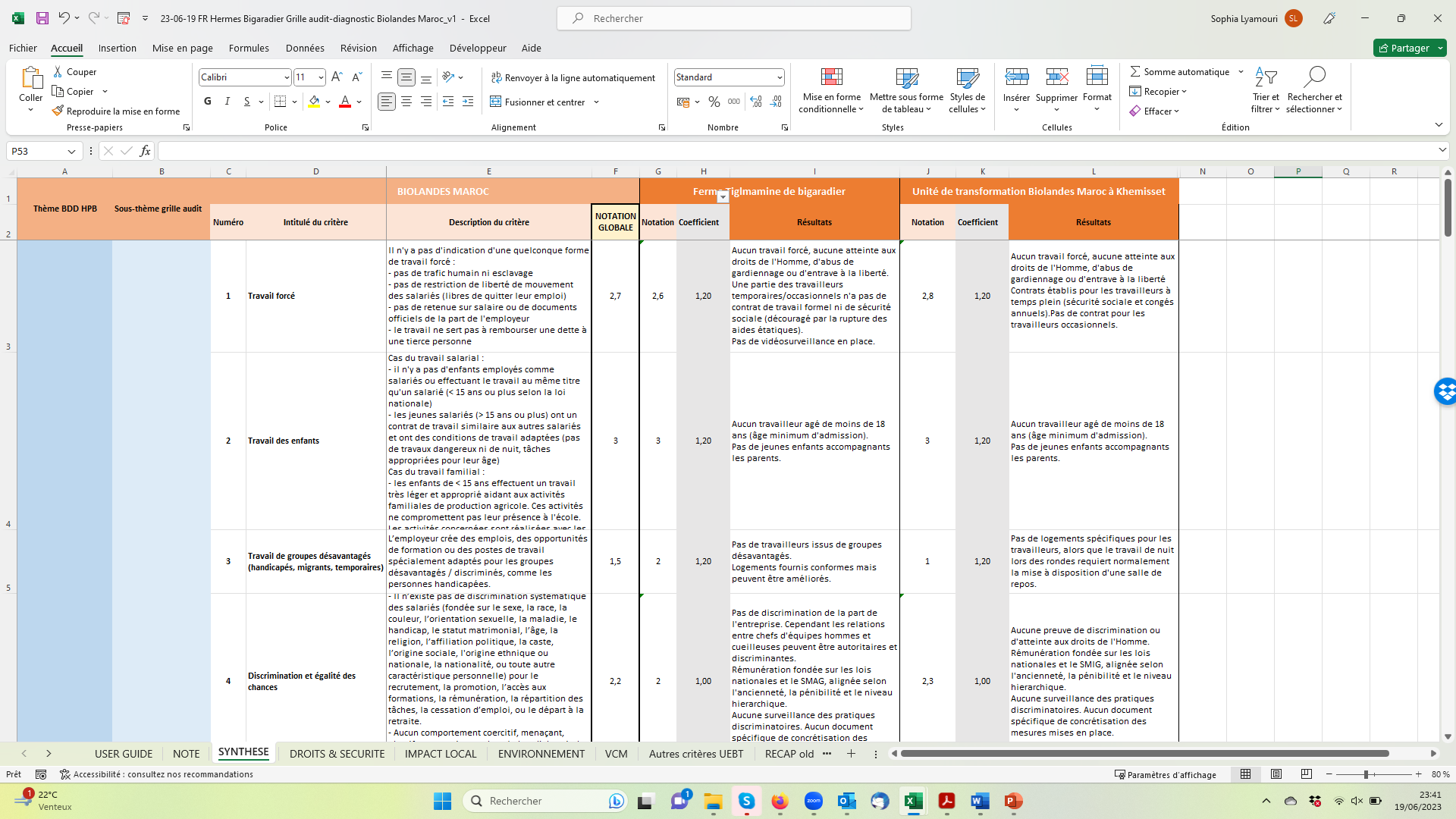 3. SYNTHESE
30/06/2023
9
Grille d’audit-diagnostic : structure globale
4. CRITERES DETAILLES
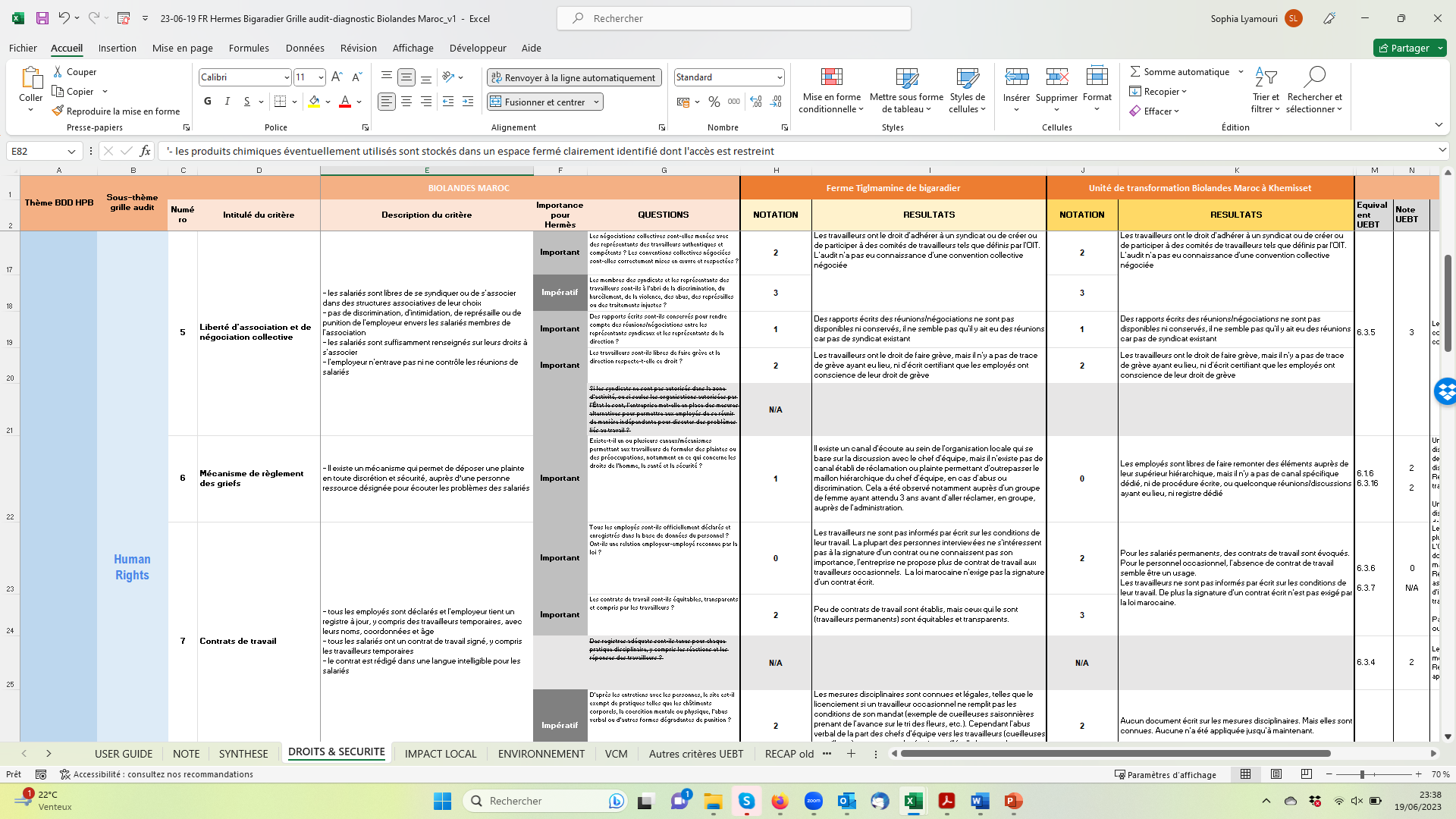 30/06/2023
10
Grille d’audit-diagnostic : critères majeurs et priorisation Hermès
30/06/2023
11
Grille d’audit-diagnostic : rappel méthodologique
Note maximale par critère et catégorie : 3,0
Plus la note s’approche de 3,0, plus le critère est conforme (pas d’impact / risque)
Note pour chaque entité + note globale
Pondération en trois niveau (%)
Niveau élevé (importance forte) = 1,20
Niveau moyen = 1,00
Niveau bas (moins d’importance dans le présent contexte) = 0,80
30/06/2023
12
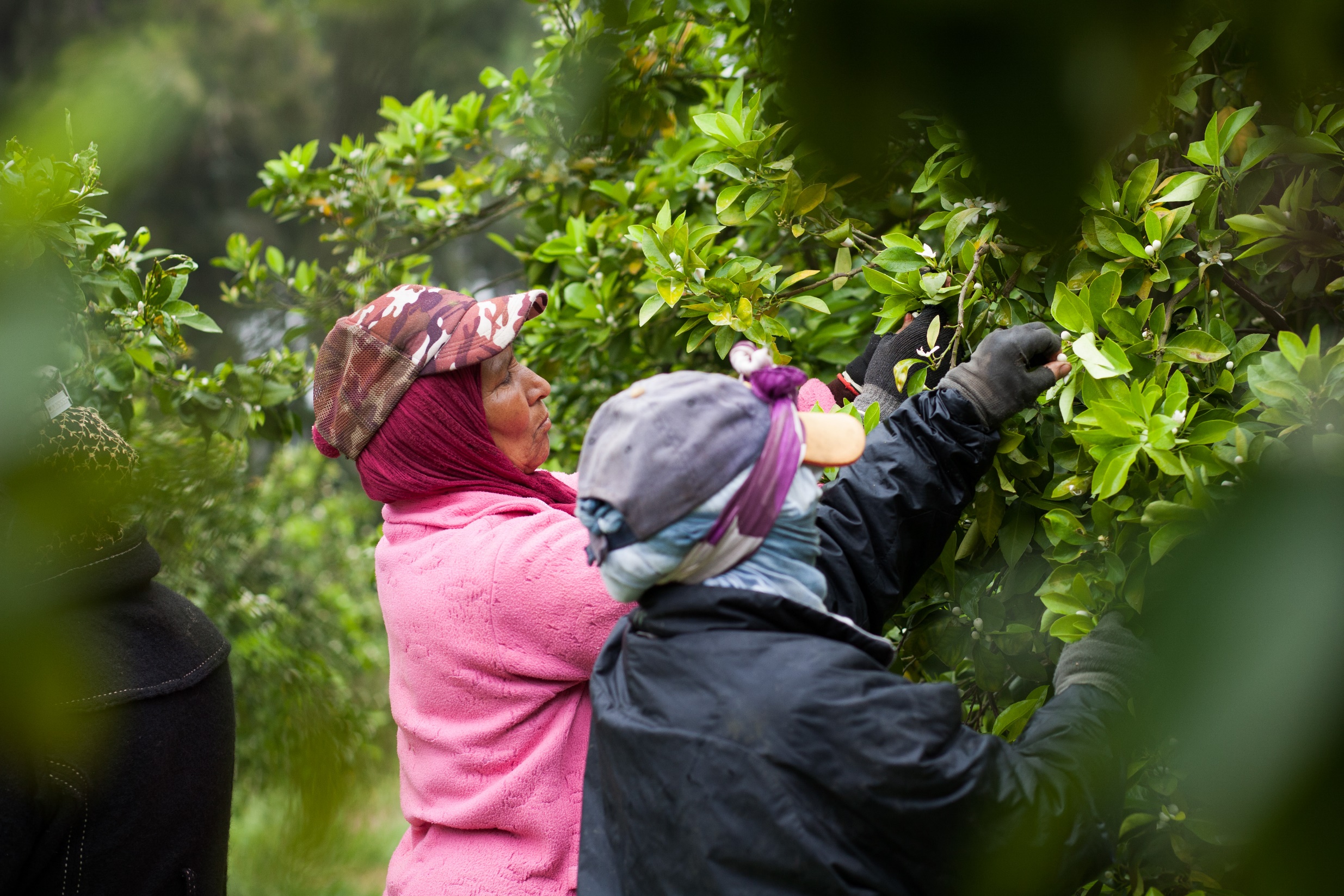 RESULTATS
Rappel résultats audit UEBT
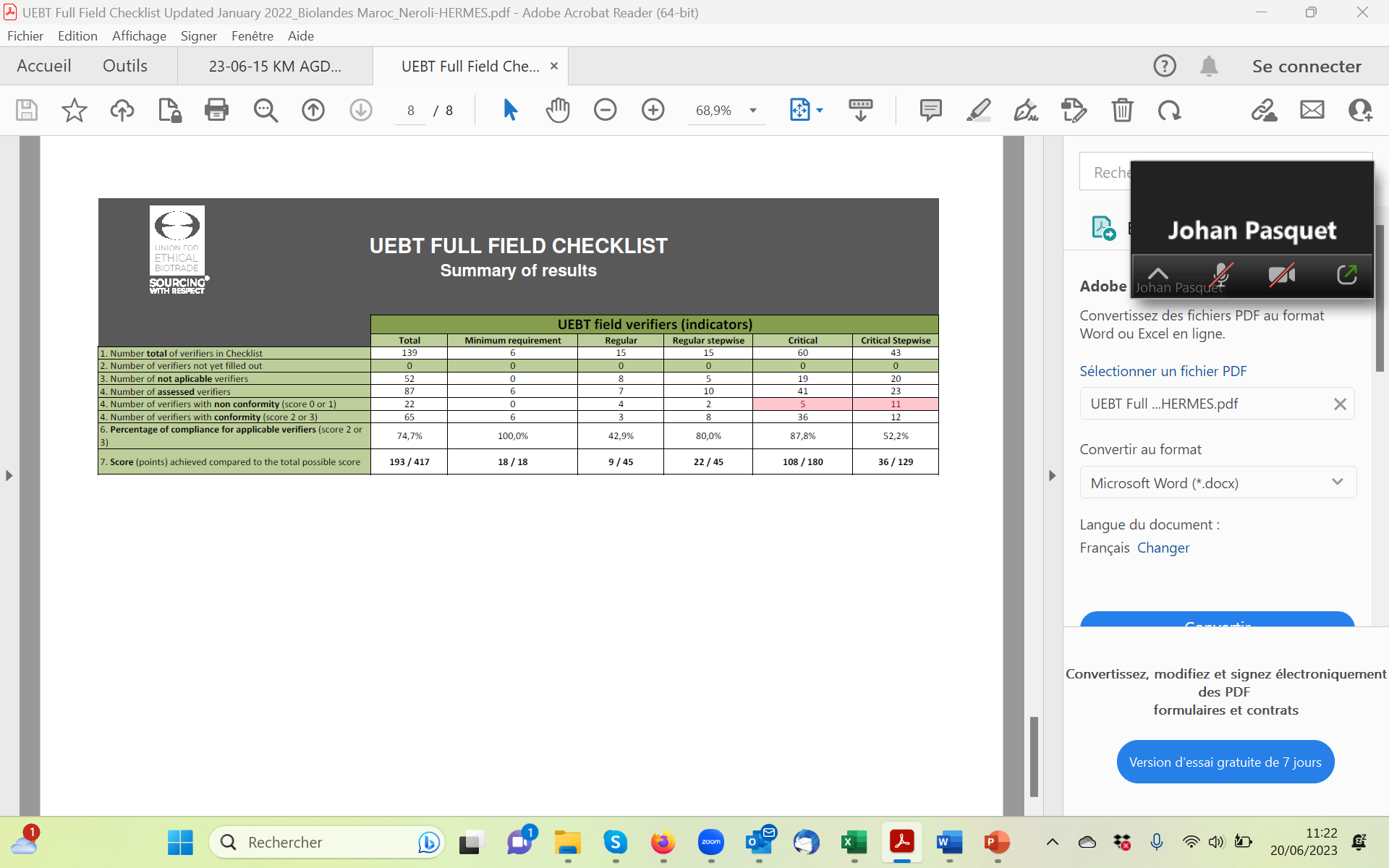 Principales non-conformités mises en avant par l’audit UEBT (Note 0) :
Biodiversité
Gestion énergétique
Gestion des déchets
Développement local / moyens de subsistance
Evaluation des risques + Règlement intérieur
Contrats de travail
30/06/2023
14
Synthèse de l’audit-diagnostic : notation globale
30/06/2023
15
Synthèse des risques pour les critères majeurs
30/06/2023
16
Droits humains : critères majeurs
Travail des enfants
Aucun travailleur âgé de moins de 18 ans (âge minimum d'admission). 
Pas de jeunes enfants accompagnant les parents (pas autorisé)
 Travail forcé
Aucun travail forcé, aucune atteinte aux droits de l'Homme, d'abus de gardiennage ou d'entrave à la liberté.
Une partie des travailleurs temporaires/occasionnels n'a pas de contrat de travail formel ni de sécurité sociale (découragé par la rupture des aides étatiques).
Encourager davantage les pratiques de contractualisation pour les travailleurs temporaires
Discrimination et égalité des chances
Pas de discrimination de la part de l’entreprise, rémunération conforme et juste
Relations abusives peuvent avoir lieu entre employés (chefs d’équipes et cueilleuses)
Aucun système de surveillance, ni de traduction de la politique de l’entreprise dans un document accessible / vulgarisé, ni de canal d’écoute ou remontée des plaintes
 Mettre en place un canal d’écoute, évaluer les risques potentiels de discrimination (dialogue avec les travailleuses) et former l’ensemble des travailleurs à une éthique de travail commune formalisée
30/06/2023
17
Droits humains : critères majeurs
Contrats de travail
Peu de contrats de travail établis avec les cueilleuses (conforme à la loi)
Manque d’information sur les conditions de travail et avantage d’un contrat par les travailleurs
Contrats établis (permanents) équitables et transparents
Pas de pratiques punitives de la part de l’entreprise, mais pas de surveillance entre travailleurs
  Organiser une sensibilisation approfondie et encourager les contrats de travail
Sécurité sociale et avantages sociaux
Connaissance et application des lois et réglementations marocaines
Une partie des travailleurs temporaires/occasionnels n'a pas de contrat de travail formel ni de sécurité sociale (découragés par la rupture des aides étatiques et l’âge avancé pour bénéficier de la retraite)
Pas de documentation ou procédures écrites (code éthique, pratiques disciplinaires etc.), transmission principalement orale
Sensibiliser aux avantages de la sécurité sociale ; intégrer les procédures dans le règlement intérieur à diffuser en langue arabe
Ferme Tiglmamine
30/06/2023
18
Droits humains : critères majeurs
Contrats de travail
La majorité des travailleurs sont permanents et disposent de contrats de travail, ainsi que de bonnes conditions d’emploi
Les mesures disciplinaires sont connues mais non écrites
Sécurité sociale et avantages sociaux
La majorité des travailleurs ont des contrats de travail et accès à la sécurité sociale
Pas de documentation ou procédures écrites (code éthique, pratiques disciplinaires etc.), transmission principalement orale
Pas d’organigramme à jour
Finaliser le règlement intérieur et formaliser les procédures
Site industriel Biolandes Maroc
30/06/2023
19
Santé et sécurité : critères majeurs
Politique Santé et Sécurité
Pas de politique ou règlement écrit d'engagement à respecter sur la santé et la sécurité. 
Pas de comité de santé et sécurité ni représentant chargé de contrôler l'application des dispositions légales, mais surveillance des accidents du travail par le secrétariat.
Brief oral des employés sur les normes de sécurité de base.
Finaliser le règlement intérieur et assurer sa transmission ; formaliser une politique santé et sécurité stricte et basée sur l’évaluation des risques (voir ci-dessous)
Evaluation des risques
Pas d’identification ni évaluation des risques sur le lieu de travail (plantation)
Risques divers observés : cueilleuses -> chutes des arbres, piqûres d’insectes, blessures sur les mains, marche sur des déchets coupants || tailleurs -> chute des arbres, coupures, rejets de branchettes dans les yeux, serpents || chauffeurs -> chute des tracteurs
 Evaluer les risques globaux et par catégorie de travail ; mettre en place un manuel d’instruction ; prendre les mesures de mitigation ; former les travailleurs à leur utilisation
Ferme Tiglmamine
30/06/2023
20
Santé et sécurité : critères majeurs
Cadre et conditions de travail
Pas d’accès des travailleuses à des installations sanitaires
Accès illimité à un point d’eau à l’entrée de la ferme, pas suffisant au vu du nombre de femmes et distance depuis les parcelles
Logement prévu pour les tailleurs semble petit pour le nombre de membres (6 pour une pièce ?)
Etudier les possibilités de sanitaires pour les femmes (mobile / sèche / à l’entrée) et les mettre en place ; ouvrir un robinet d’eau sur les parcelles ; mettre à niveau les logements des travailleurs
EPI (Equipements de protection individuelle)
Pas de mise à disposition d’EPI spécifiques (en dehors des gants pour les tailleurs). Il est obligatoire pour les cueilleuses d’apporter des chaussures adaptées
EPI nécessaires identifiés par l’audit : cueilleuses -> gants (piqûres) + chaussures adaptées pour monter dans les arbres ; tailleurs -> lunettes, chaussures adaptées
 Réinterroger et identifier les besoins en EPI ; procéder à achat/stockage et distribution ; former à l’application et l’utilisation ; suivre le respect d’utilisation
Ferme Tiglmamine
30/06/2023
21
Santé et sécurité : critères majeurs
Accidents de travail et surveillance de la santé / sécurité
Fiches de déclaration des accidents de travail conservées et archivées
Accidents de travail pris en charge directement et suivis / accompagnés par l’entreprise
Compensation pour le jour travaillé conforme, mais si immobilisation, pas pour toute la durée de récupération
Analyser les accidents de travail récurrents et risques associés; informer et former les travailleur.ses sur ces risques
Ferme Tiglmamine
30/06/2023
22
Santé et sécurité : critères majeurs
Politique Santé et Sécurité
Pas de politique ou règlement écrit d'engagement à respecter sur la santé et la sécurité. 
Pas de comité de santé et sécurité ni représentant chargé de contrôler l'application des dispositions légales, mais surveillance des accidents du travail par le secrétariat.
Seul requis (réglementation) : radio des poumons, pas suffisant au vu de la présence de CMR.
Finaliser le règlement intérieur ; formaliser une politique santé et sécurité stricte et basée sur l’évaluation des risques (voir ci-dessous)
Evaluation des risques // Analyse et gestion des risques
Audit HACCP réalisé en 2018 avec points d’attention majeurs dont plusieurs n’ont pas été adressés
Nombreux risques associés à la présence de matériaux chimiques et explosifs, et instructions d’utilisation pas suffisantes : solvants (hexane, éthanol), vapeur d’eau (risque de brûlure), toluène, alambics de taille importante (poids des couvercles à la manipulation, et un produit de nettoyage à risque (phosphate trisodique)
Réévaluer les risques humains (mesure d’exposition à des produits dangereux pour les voies respiratoires et cutanée
Mettre en place un manuel d’instruction de manipulation ; prendre les mesures de mitigation ; former les employés
Site industriel Biolandes Maroc
30/06/2023
23
Santé et sécurité : critères majeurs
Cadre et conditions de travail
Vestiaires, sanitaires, local cuisine et eau potable à disposition des salariés
Existence d’une salle de repos mais vide -> nécessaire pour les travailleurs de nuit en cycle de récolte
Mettre à disposition une salle de repos pour les travailleurs de l’usine
EPI (Equipements de protection individuelle)
Absence d’utilisation des EPI obligatoires (chaussures, gants) et manque critique de connaissances des raisons de leur utilisation
Non port systématique de masques respiratoires, des chaussures de sécurité ou des gants (manipulation des couvercles des alambics, protection lors de l’utilisation du produit de nettoyage)
Pas de vérification systématique des EPI ni panneaux pour notifier l’obligation
 Evaluer les besoins spécifiques en EPI adaptés aux risques identifiés ; distribuer les EPI et former à leur utilisation obligatoire ; mettre en place un mécanisme de surveillance ; afficher les instructions
Site industriel Biolandes Maroc
30/06/2023
24
Santé et sécurité : critères majeurs
Accidents de travail et surveillance de la santé / sécurité
Registre et suivi des accidents de travail effectif et en place, indemnisation prévue
Surveillance par radio des poumons, mais pas de surveillance à l’exposition de solvants (prise de sang)
Former et informer les travailleurs sur les risques spécifiques pour la santé humaine ; proposer des mécanismes de surveillance (ex. prise de sang annuelle) et suivi par la médecine du travail
Présence de matières chimiques dangereuses, possibilité atmosphère explosive
Risques majeurs apparentés à la présence de matériaux chimiques et dangereux, pas d’évaluation des risques associés ni de l’atmosphère explosive 
Absence de sécurisation du stockage des solvants multiples (ciel ouvert, pas de rétention, difficile de distinguer fûts propres des déchets)
Pas de conscience des risques associés à la manipulation de ces substances
 Point d’attention critique : évaluer précisément tous les risques chimiques associés (incl. réglementation marocaine), construire une unité de stockage aérée, meilleure distinction des fûts, rétention, éviter exposition au soleil, former les travailleurs à ces risques majeurs
Site industriel Biolandes Maroc
30/06/2023
25
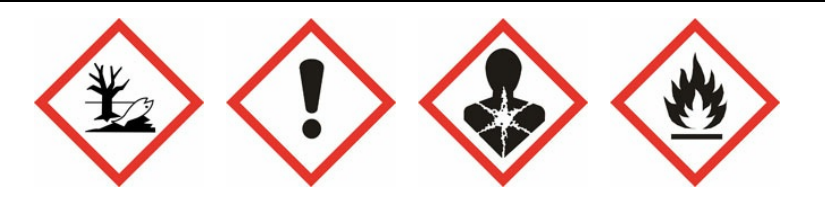 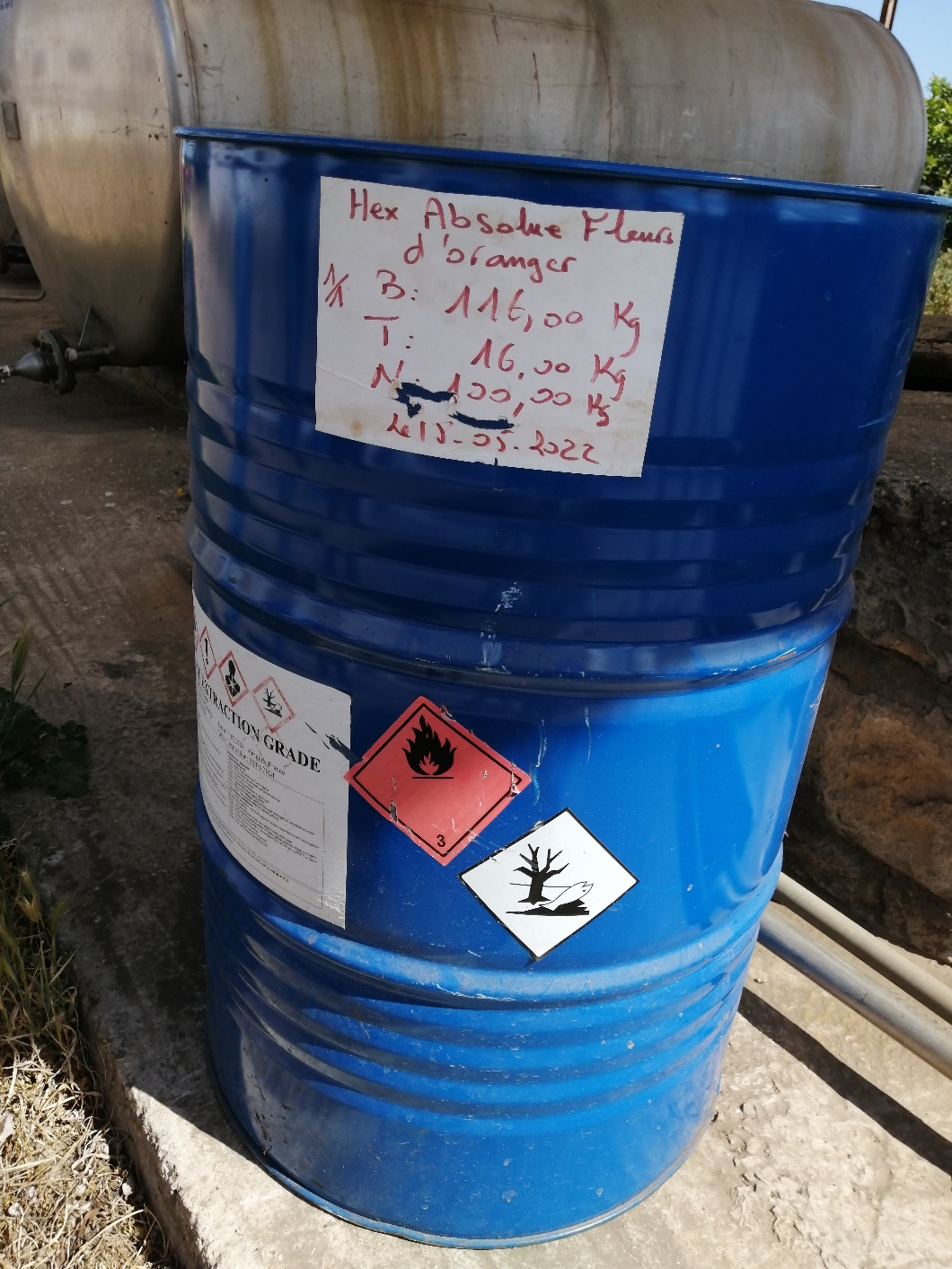 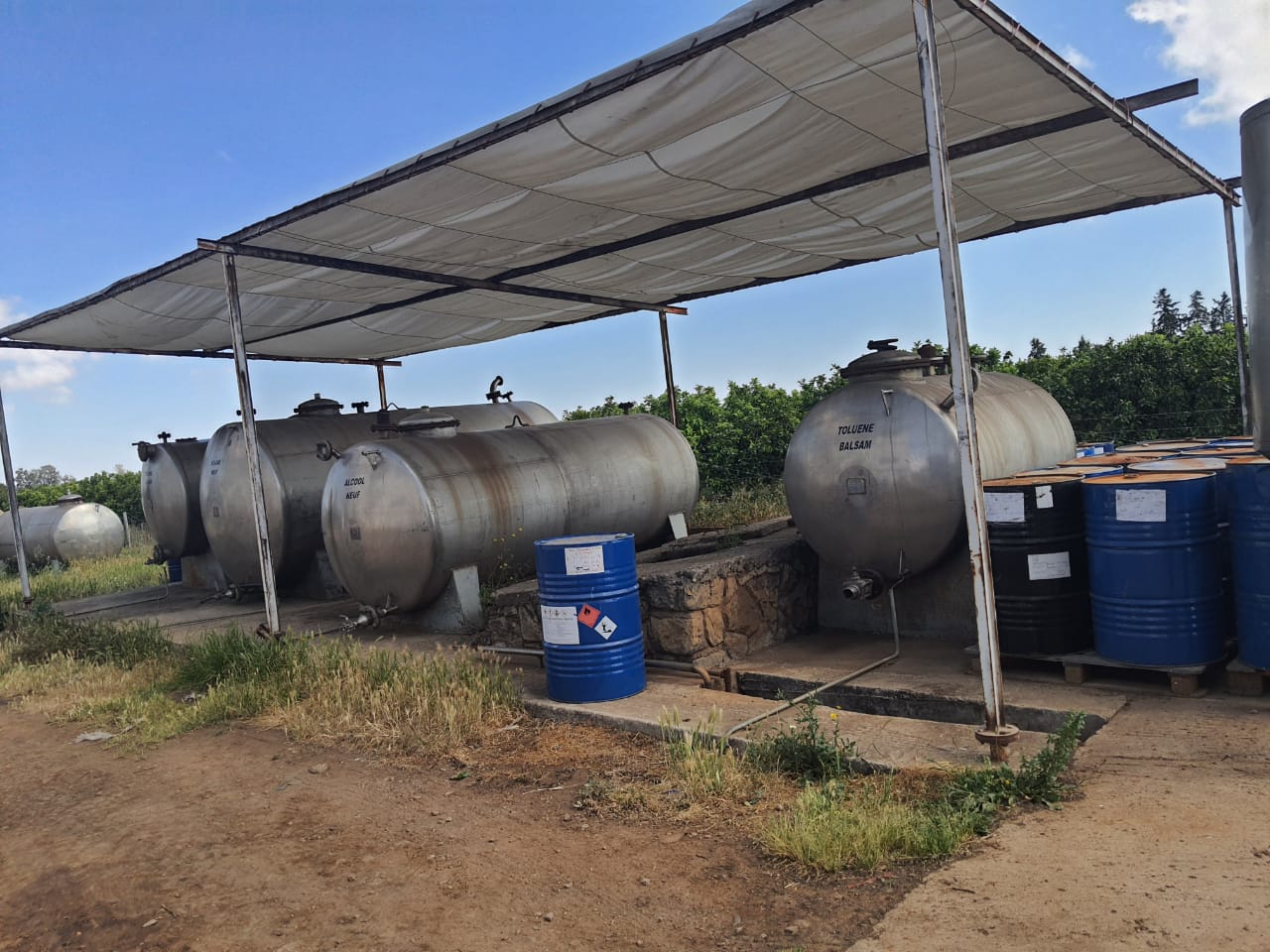 Impact local : critères majeurs
Contribution au revenu décent
Aucune étude sur le revenu décent réalisé par l’entreprise ou dans la région
Tailleurs et salariés permanents payés plus que le SMIG/SMAG.
Cueilleuses vivent souvent dans des conditions difficiles et souvent sans emploi par ailleurs, durée de rémunération pas suffisante notamment avec l’augmentation du coût de la vie.
Estimer le revenu décent des travailleuses, étudier les propositions permettant d’allonger la durée ou montant de rémunération (autres tâches identifiées, système de primes, etc.)
Egalité de genre
Travailleuses saisonnières bénéficient d'un revenu aux normes nationales. Conditions de transport prises en charge par l’entreprise pour limiter les enjeux sécuritaires et inégalités
La part des cheffes d'équipes femmes est faible mais croissante (5 sur 35), à favoriser pour éviter les abus basés sur le genre (autoritarisme)
Salaires semblent basés sur la pénibilité et technicité (différence cueilleuses et tailleurs).
 Favoriser les cheffes d’équipes femmes et limiter les discriminations basées sur le genre
30/06/2023
27
Environnement & Biodiversité : critères majeurs
Gestion du sol
Analyses physico-chimiques régulières, peu de traces d’érosion constatées, pratiques favorables à la conservation des sols et de leur teneur en éléments nutritifs (paillage, couverture du sol, désherbage limité). Monoculture peut favoriser la perte de fertilité.
Gestion de l’eau
Stress hydrique, sécheresses structurelles et baisse conséquente de la pluviométrie : risque majeur car déficit hydrique constaté
Besoins en eau actuellement couverts par une pluviométrie devenue rare (< 400mm/an), et par le système goutte à goutte, mais nappe superficielle avec risque de tarissement élevé de par la baisse de pluviométrie. Pas de suivi de la consommation annuelle en eau
Enregistrer et évaluer l’utilisation de la ressource en eau, et optimiser la consommation d’eau (sondes piézométriques, capteurs d’humidité, etc.)
Ferme Tiglmamine
30/06/2023
28
Environnement & Biodiversité : critères majeurs
Gestion des cultures
Gestion effective et rigoureuse, parcelle cartographiées et maitrisées, suivi des conditions météorologiques, production biologique, bon entretien (taille des arbres) et pratiques respectueuses de l’environnement. Point d’attention sur le déficit hydrique qui pourra être amené à faire revoir à la baisse la production (du moins limiter l’augmentation)
Biodiversité
Pas d’espèces invasives, bigaradier déjà présent et adapté dans la région
Non-utilisation de produits chimiques et plantation de bordures de haies
Agrobiodiversité présente à l’échelle de la ferme, mais pas des parcelles
 Favoriser l’agrobiodiversité et associations culturales sur les parcelles
Ferme Tiglmamine
30/06/2023
29
Environnement : critères majeurs
Déchets / Stockage de produits dangereux
Les fûts (notamment de solvants) et réservoirs sont situés à l'arrière du site d’extraction, difficile de localiser les fûts de solvants propres des déchets. Pas de rétention ni de local dédié. 
Les solvants utilisés sont listés dans le décret n° 2-07-253 du 14 rejeb 1429 (18 juillet 2008) portant classification des déchets et fixant la liste des déchets dangereux, notamment des normes spécifiques de stockage.
Point d’attention critique : mettre en place un document interne de gestion des déchets, construire une unité de stockage aérée, meilleure distinction des fûts, rétention, former les travailleurs à ces risques majeurs
Site industriel Biolandes Maroc
30/06/2023
30
Environnement : critères majeurs
Emissions dans l’air
Pas de surveillance spécifique de l’air
Risques liés au stockage
Non port de masques respiratoires
Identifier les sources potentielles d’émissions dans l’air (incl. Analyse annuelle) et mitiger les risques ; équiper les travailleurs
Site industriel Biolandes Maroc
30/06/2023
31
VCM : critère majeur
Système de gestion / contrôle et traçabilité
Système de traçabilité en place et assuré par parcelle, par équipe et par rangée d’arbres, jusqu’au site de transformation
Vérification effectuée à la racine si constat d’inconformité (d’abord technique puis humain)
Exigences de qualité connues au Maroc et pays de destination. Liste des LMR disponible, et agrément ONSSA. Toutes exigences respectées
30/06/2023
32
Récapitulatif des recommandations
Evaluation des risques // Analyse et gestion des risques
Ferme -> Evaluer les risques globaux et par catégorie de travail ; mettre en place un manuel d’instruction ; prendre les mesures de mitigation (EPI) ; former les travailleurs, notamment saisonniers
Usine -> Réévaluer les risques humains (mesures d’exposition à des produits dangereux pour les voies respiratoires et cutanées) ; mettre en place un manuel d’instruction de manipulation ; prendre les mesures de mitigation ; former les employés
EPI
Ferme -> Réinterroger et identifier les besoins en EPI ; procéder à achat/stockage et distribution ; former à l’application et utilisation
Usine -> Evaluer les besoins spécifiques en EPI adaptés aux risques identifiés ; distribuer les EPI et former à leur utilisation obligatoire ; mettre en place un mécanisme de surveillance ; afficher les instructions
Matériaux dangereux et chimiques
Usine -> Point d’attention critique = évaluer précisément tous les risques chimiques associés (incl. réglementation marocaine), construire une unité de stockage aérée, meilleure distinction des fûts, rétention, éviter exposition sous le soleil, former les travailleurs à ces risques majeurs
30/06/2023
33
Récapitulatif des recommandations
Gestion de l’eau
Ferme -> Enregistrer et évaluer l’utilisation de la ressource en eau, et mettre en place une stratégie d’optimisation de la consommation en eau (sondes piézométriques, capteurs d’humidité, etc.)
Déchets // Stockage de produits dangereux
Usine -> Point d’attention critique = évaluer précisément tous les risques chimiques associés (incl. réglementation marocaine), construire une unité de stockage aérée, meilleure distinction des fûts, rétention, éviter exposition sous le soleil, former les travailleurs à ces risques majeurs
Emissions dans l’air
Usine -> Identifier les sources potentielles d’émissions dans l’air (incl. Analyse annuelle) et mitiger les risques ; équiper les travailleurs
30/06/2023
34
Synthèse des actions prioritaires pour Hermès
PRIORITE 1 : PROTECTION DES SALARIES
Evaluer tous les risques spécifiques
Mettre en place un manuel d’instructions
Fournir les travailleurs en EPI adaptés
Former les travailleurs et mettre en place un mécanisme de suivi du respect des mesures
RISQUES POUR LA CONTINUITE DES OPERATIONS
PRIORITE 3 : GESTION DE L’EAU
Enregistrer, suivre et évaluer l’utilisation de la ressource en eau
Optimiser la consommation en eau à l’aide d’outils adaptés
Deux entités
Plantation
PRIORITE 2 : STOCKAGE ET RETENTION DES SOLVANTS
Evaluer tous les risques chimiques associés 
construire une unité de stockage
Organiser l’espace de rétention des solvants
Former les travailleurs
+
Risque transversal Gestion de deux entités par une seule personne ressource
Site industriel
30/06/2023
35
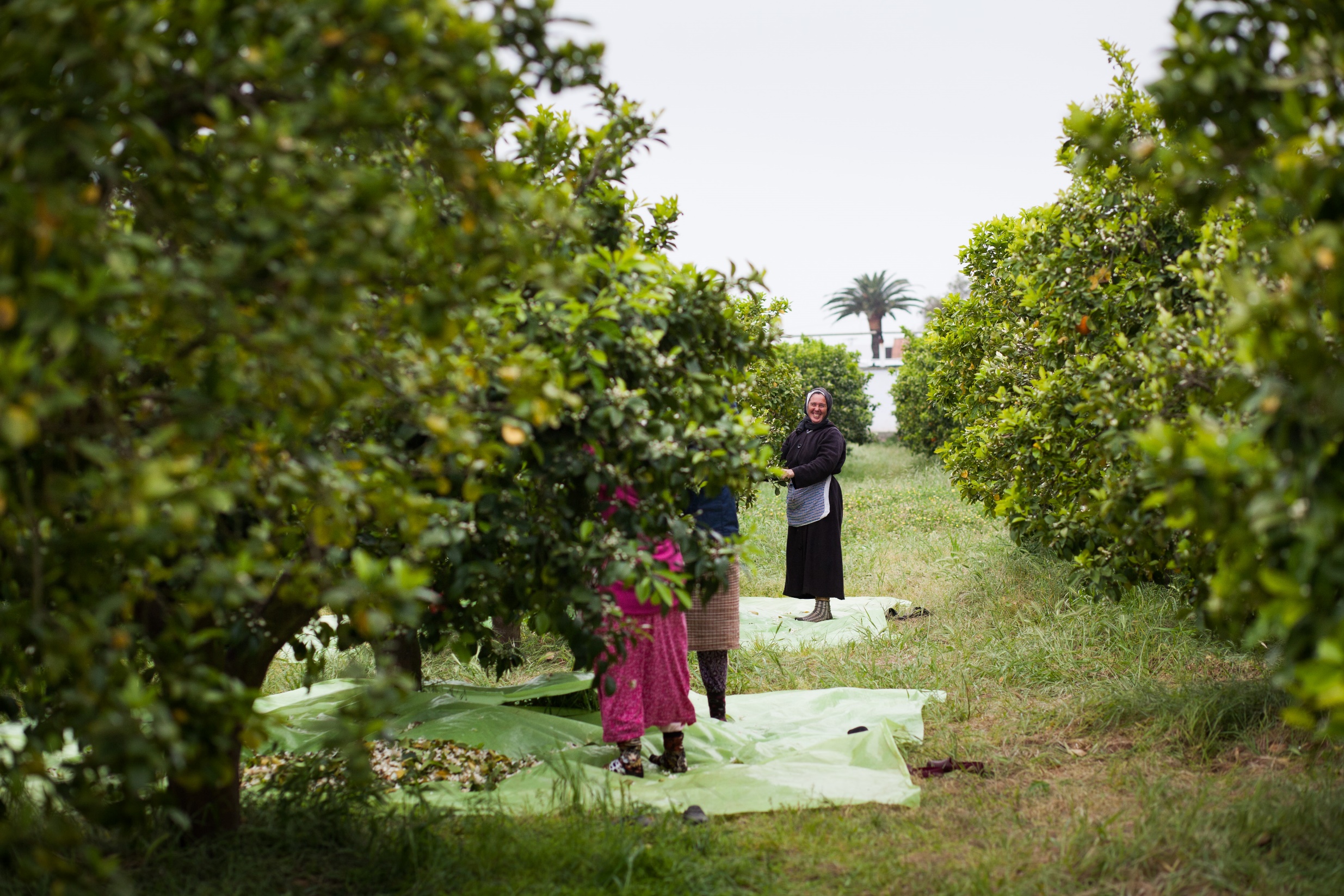 AUDIT-DIAGNOSTIC
FLEUR D’ORANGER BIOLANDES MAROC 

ANNEXES
*EPI = Equipements de Protection Individuels
Synthèse du diagnostic – Ferme de Tiglmamine
30/06/2023
37
Synthèse de l’audit – Biolandes Maroc
30/06/2023
38
SalvaTerra SAS6 rue de Panama 75018 Paris I France Email : info@salvaterra.frWeb : www.salvaterra.fr
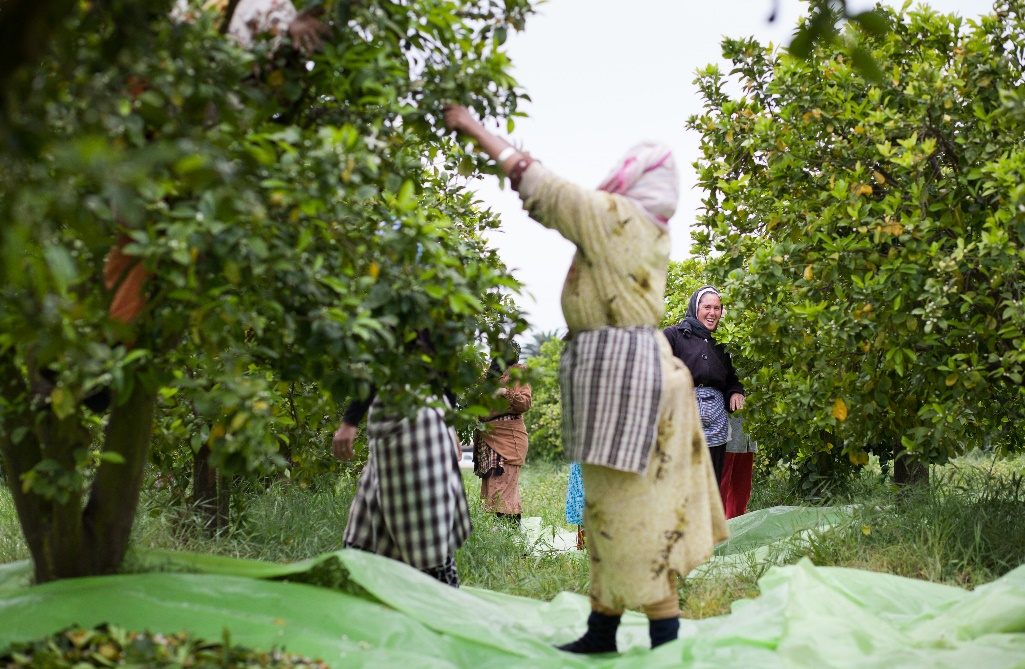 30/06/2023
39